Model for DNA Replication
Semiconservative model:

Daughter DNA molecules contain:
one parental strand and
one newly-replicated strand
SEMICONSERVATIVE DNA REPLICATION
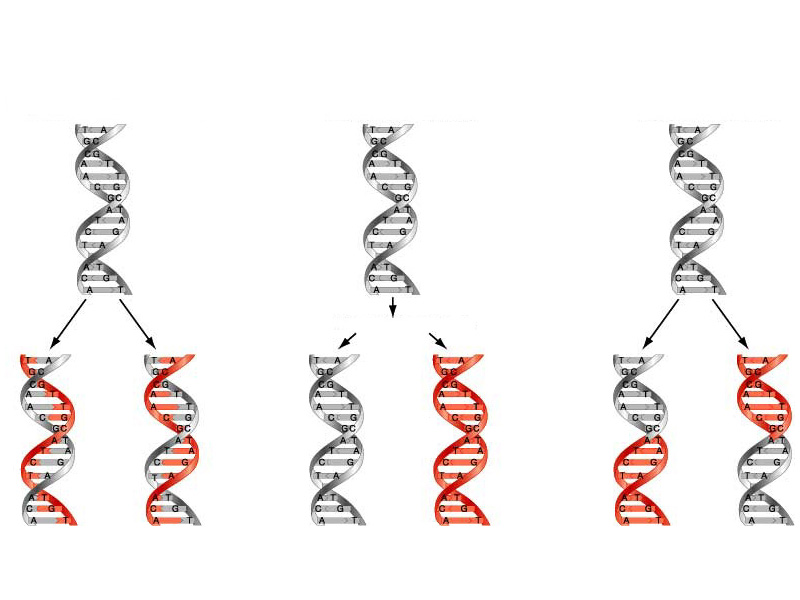 Prokaryotic DNA Polymerases
5 types of DNA polymerases are found in E. coli 
DNA polymerase I: functions in repair and replication
DNA polymerase II: functions in DNA repair
DNA polymerase III: main DNA replication enzyme 
DNA polymerase IV: functions in DNA repair
DNA polymerase V: functions in DNA repair
Features of DNA Replication
Semiconservative
Bidirectional
Semidiscontinuous
UNIDIRECTIONAL REPLICATION
Origin
3’
5’
5’
3’
BIDIRECTIONAL REPLICATION
Origin
3’
5’
5’
3’
Replication can be Uni- or Bidirectional
DNA Replication is Semi-Discontinuous
Page 1138
Voet Biochemistry 3e
© 2004 John Wiley & Sons, Inc.
Semidiscontinuous DNA replication. In DNA replication, both daughter strands (leading strand red, lagging strand blue) are synthesized in their 5¢ ® 3¢ directions
3’
5’
Primer
3’
5’
Direction of
unwinding
3’
Primer
Primer
5’
5’
3’
3’
5’
Replication fork
Continuous replication
Discontinuous replication
Primase adds a
short primer to template strand
Single-strand Binding protein
stabilizes separate
strands
Helicase unwinds 
parental double helix
Ligase joins Okazaki 
fragments and seals 
gaps in sugar-phosphate backbone
DNA polymerase I (exonuclease) removes RNA primer and inserts the correct bases
DNA polymerase 
forms new strands
Enzymes of DNA replication
3’
5’
3’
5’
5’
3’
3’
5’
SS binding proteins prevent single strands from rewinding
Primase protein makes a short segment of RNA 
primer complementary to the DNA
Replication
Helicase protein binds to DNA sequences called 
origins and unwinds DNA strands
Overall direction
of replication
3’
3’
5’
5’
3’
5’
3’
5’
Replication
DNA polymerase enzyme adds DNA nucleotides 
to the RNA primer
Overall direction
of replication
3’
5’
3’
5’
3’
3’
5’
5’
Replication
DNA polymerase adds DNA nucleotides 
to the RNA primer
DNA polymerase proofreads bases added and 
replaces incorrect nucleotides
Overall direction
of replication
3’
3’
5’
5’
3’
5’
3’
5’
Replication
Leading strand synthesis continues in a 
5’ to 3’ direction
Overall direction
of replication
3’
3’
5’
5’
Okazaki fragment
3’
5’
3’
5’
5’
3’
Replication
Leading strand synthesis continues in a 
5’ to 3’ direction
Discontinuous synthesis produces 5’ to 3’ DNA 
segments called Okazaki fragments
Replication
Overall direction
of replication
3’
3’
5’
5’
Okazaki fragment
3’
5’
3’
5’
3’
5’
Leading strand synthesis continues in a 
5’ to 3’ direction
Discontinuous synthesis produces 5’ to 3’ DNA 
segments called Okazaki fragments
Replication
3’
5’
3’
5’
3’
5’
3’
3’
5’
3’
5’
5’
Leading strand synthesis continues in a 
5’ to 3’ direction
Discontinuous synthesis produces 5’ to 3’ DNA 
segments called Okazaki fragments
5’
3’
5’
3’
5’
3’
5’
3’
5’
Replication
3’
3’
5’
Leading strand synthesis continues in a 
5’ to 3’ direction
Discontinuous synthesis produces 5’ to 3’ DNA 
segments called Okazaki fragments
3’
5’
3’
5’
3’
5’
3’
3’
5’
3’
5’
5’
Replication
Exonuclease activity of DNA polymerase I removes RNA primers
3’
3’
5’
3’
5’
3’
3’
5’
5’
Replication
Polymerase activity of DNA polymerase I fills the gaps
Ligase forms bonds between sugar-phosphate backbone
Eukaryotic DNA Replication Enzymes
5 types of DNA polymerases in Eukaryotes
DNA polymerase a
DNA polymerase b
DNA polymerase g (Mitochondrial DNA replication enzyme)
DNA polymerase d
DNA polymerase e
Transcription
A process of mRNA (messenger RNA) synthesis from DNA (gene)
The enzyme responsible for this process is RNA polymerase
Only one of the DNA strands is transcribed
A complementary strand of messenger RNA (mRNA), is produced from the DNA template
The direction of transcription is 5’  3’
DNA makes RNA makes Protein
5’-AATCGCCATACGCACGCA-3’
3’-TTAGCGGTATGCGTGCGT-5’
DNA
Transcription
5’-AAUCGCCAUACGCACGCA-3’
RNA
Translation
N-Asn-Arg-His-Thr-His-Ala-C
PROTEIN
Chain Initiation
RNA polymerase binds to promoter region of DNA to start transcription
Chain Elongation
A portion of DNA template unwinds (opens) at the point of RNA synthesis by DNA gyrase

This forms a short length of RNA-DNA hybrid

The unpaired “bubble” of DNA in the open initiation complex travels along the direction of RNA polymerase
Page 1227
Voet Biochemistry 3e
© 2004 John Wiley & Sons, Inc.
RNA chain elongation by RNA polymerase
Chain Termination
DNA contains specific sites which stop transcription

Transcription is terminated at a sequence of 4-10 AT base pairs
Post-Transcriptional Modifications(RNA Processing)
Capping
Addition of a methylated guanine nucleotide at 5’ end of mRNA
Function: To prevent mRNA degradation by exonuclease enzymes

Polyadenylation
Addition of a poly A tail (poly Adenylate…AAAAAA…) at 3’ end of mRNA
Function:
To protect the mRNA from degradation
 For ribosomal RNA recognition
Translation (Protein Synthesis)
A process of protein synthesis from mRNA

mRNA has codes for amino acids present in proteins
Translation (Protein Synthesis)
components of protein synthesis
the genetic code
mRNA
ribosomes
tRNAs
amino acids
enzymes / protein factors
the process
chain initiation
chain elongation
chain termination
post-translational modifications
DNA makes RNA makes Protein
5’-AATCGCCATACGCACGCA-3’
3’-TTAGCGGTATGCGTGCGT-5’
DNA
Transcription
5’-AAUCGCCAUACGCACGCA-3’
RNA
Translation
N-Asn-Arg-His-Thr-His-Ala-C
PROTEIN
The Genetic Code
A genetic code contains 3 nucleotides

Genetic code is triplet, non-overlapping, comma-free

64 possible codons
61 codons specify 20 amino acids
1 Start codon (also specifies an aa)
3 stop codons
Page 1290
Voet Biochemistry 3e
© 2004 John Wiley & Sons, Inc.
The “Standard” Genetic Code
The genetic code is degenerate
One codon can specify only one amino acid
One amino acid can be coded for by more than one codon
Mitochondrial DNA has different codons
Page 1290
Voet Biochemistry 3e
© 2004 John Wiley & Sons, Inc.
The “Standard” Genetic Code
Page 1292
Voet Biochemistry 3e
© 2004 John Wiley & Sons, Inc.
The genetic code is read by molecules that recognize a particular codon and carry the corresponding amino acid
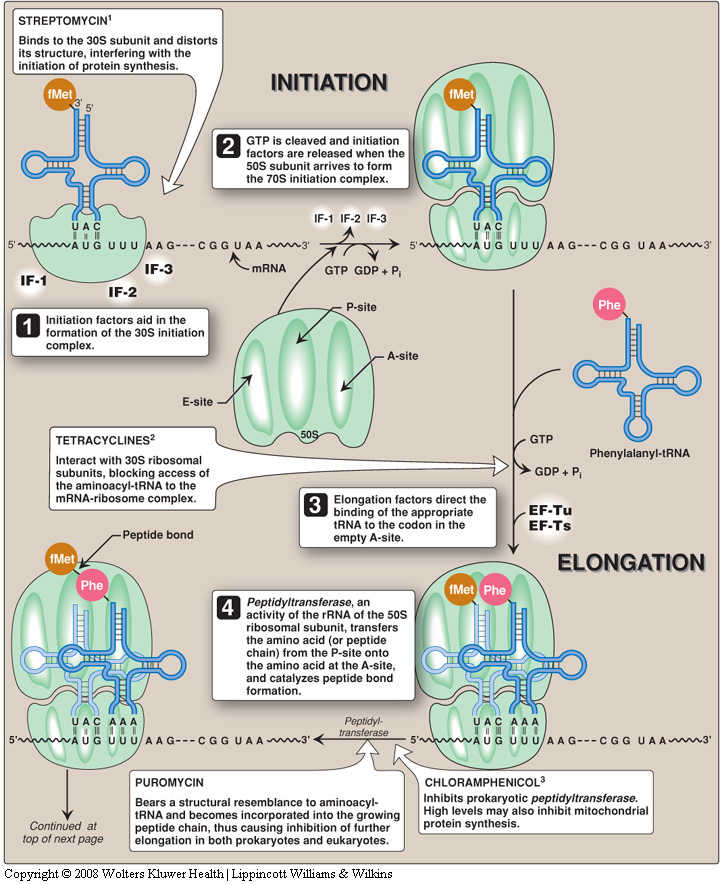 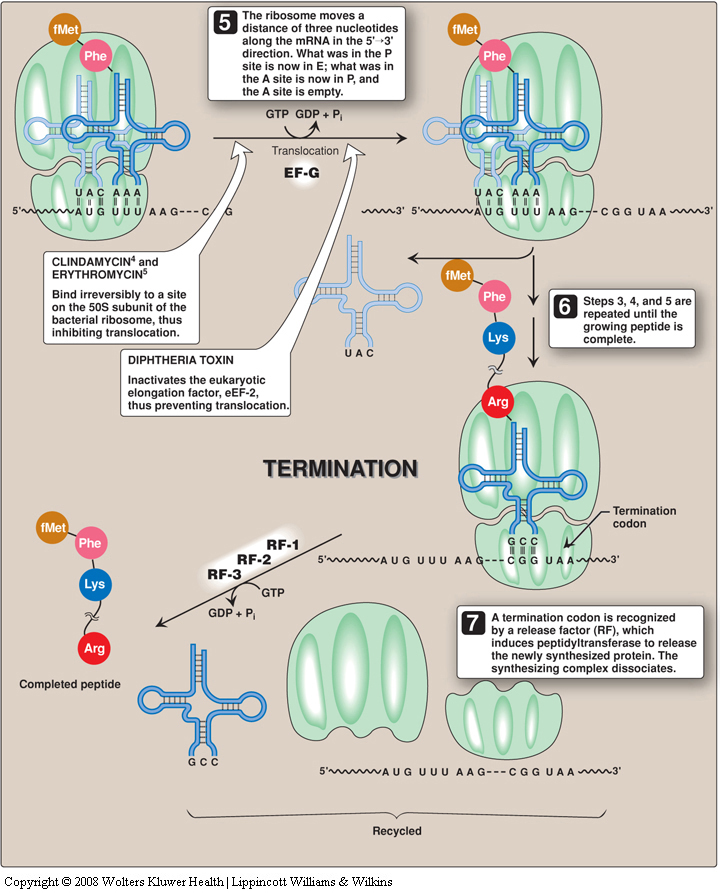 Voet Biochemistry 3e
© 2004 John Wiley & Sons, Inc.
Chain Initiation
Translation is initiated by Initiation Factors: IF-1, IF-2, IF-3

They combine ribosome, mRNA and tRNA together

The first tRNA binds to AUG (start codon) of mRNA in the P-site of ribosome
Chain Elongation
The second tRNA bind to A-site of ribosome
Peptide bond formation takes place between two amino acids (transpeptidation)
P-site tRNA is empty and leaves the ribosome
A-site tRNA carries the growing protein chain and moves to P-site (translocation)
Chain Termination
mRNA contains stop codons (UAA, UAG, UGA)
When ribosomes reads any stops codon, translation is terminated
This releases the new protein chain
Post-translational modifications:
The new protein chain is chemically modified
It is also folded to become functional